Regret minimization and applications to solving games
Tuomas Sandholm and Brian Zhang
Focus of this lecture
We focus on Nash equilibrium in two-player zero-sum games
But, these techniques apply to other problems as well, e.g.:
Best response computation
Quantal response equilibrium[Farina, Kroer, and Sandholm; “Online Convex Optimization for Sequential Decision Processes and Extensive-Form Games, AAAI’17]
Near-safe opponent exploitation[same as above]
Coarse-correlated equilibrium in multiplayer games
Playing better than a given strategy, but like it[Farina, Kroer & Sandholm, T. Regret Minimization in Behaviorally-Constrained Zero-Sum Games. ICML-17; Jacob, Wu, Farina, Lerer, Hu, Bakhtin, Andreas, Brown; Modeling Strong and Human-Like Gameplay with KL-Regularized Search. ICML’22]
[Speaker Notes: opponent exploitation – if I figure out my opponent is playing suboptimally, how can I take advantage of that without risking too much?]
Part One
Nash Equilibria in Normal-Form Games
Regret Minimization
Utility that was actually accumulated
Maximum utility that was
achievable by the best fixed
action in hindsight
No assumption on utilities!
Must handle adversarial environments
Regret Minimization: Follow the Leader
Recap: Zero-Sum Normal-Form Games
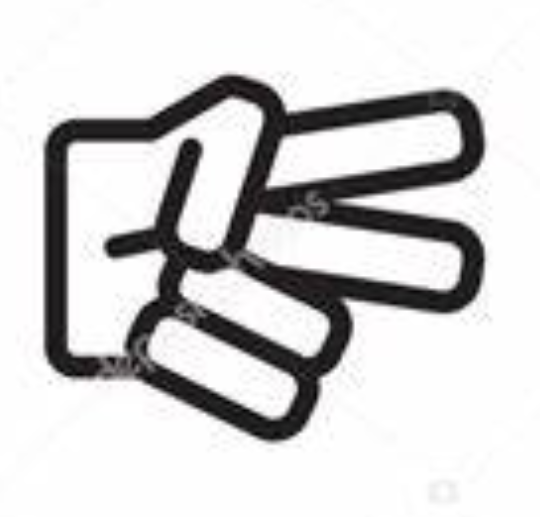 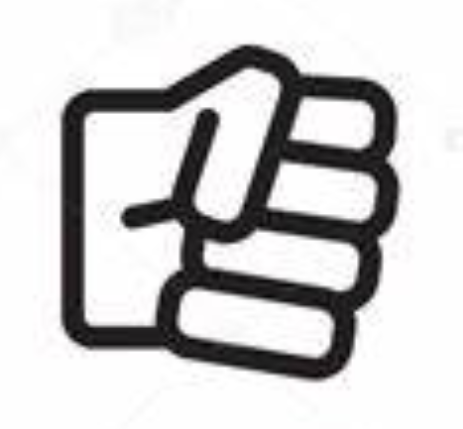 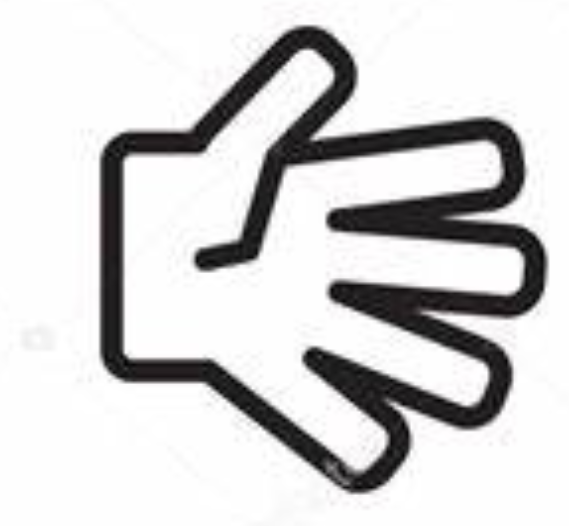 🌟 SIMULTANEOUS

(No turns)
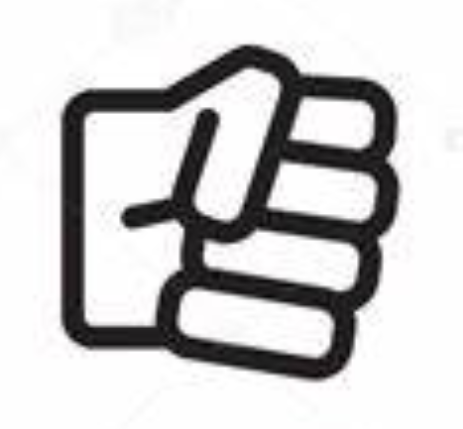 0.2
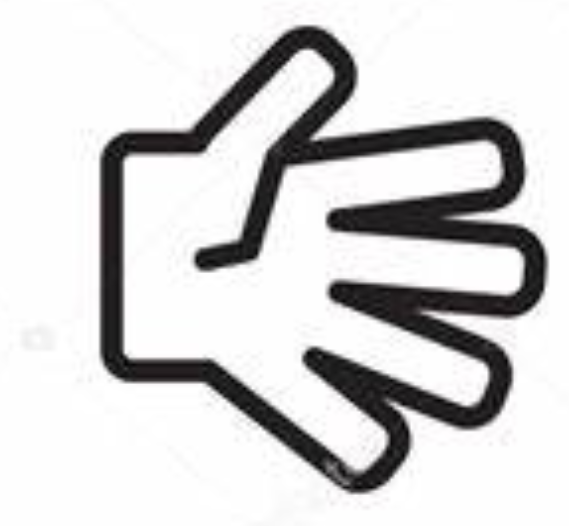 0.5
🌟 Strategy for a player is just a probability distribution over actions
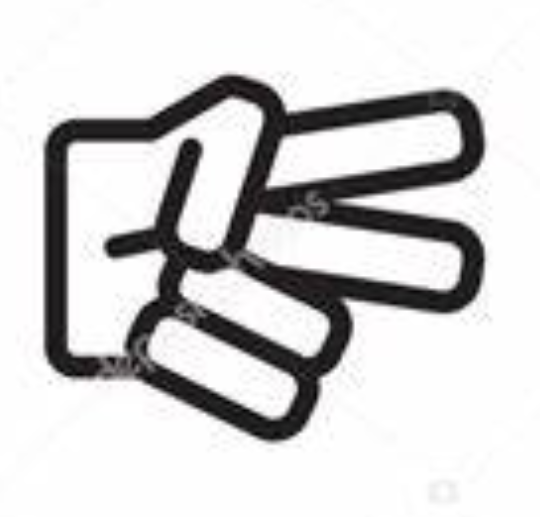 0.3
What does regret minimization have to do with zero-sum games?
🌟 IDEA: Self-play. Make two regret minimizers play each other
Add these two lines and 
divide by T to get the average
🌟 TAKEAWAY

The average strategies converge to a Nash equilibrium!
A Common Template for Regret Minimizers
A Common Template for Regret Minimizers
Hyperparameter
(“learning rate”)
Note: MWU is a particular instance of a very general algorithm called “Online mirror descent”, which can be applied to all convex strategy sets and guarantees sublinear regret
A Common Template for Regret Minimizers
[Speaker Notes: regret matching plus is "reactive", in a sense.]
A Common Template for Regret Minimizers
Remember:
This holds without any assumption about the way the utilities are selected by the environment!
Constant that depends on number of actions
Reminder: Self-play
State-of-the-art variant in practice: Discounted RM (DRM)
[Brown & Sandholm, Solving Imperfect-Information Games via Discounted Regret Minimization, AAAI’19]
What Regret Minimizers are Used in Practice?
Multiplicative Weights Update (MWU)
Regret Matching (RM)& Regret Matching+ (RM+)
✔ Special case of OMD, that works for general convex sets
✔ Widely used & understood
❌ Slow in practice for games
❌ Hyperparameters (stepsize)



✔ Can incorporate optimism       about future losses to       converge faster in 2-player 0-sum      games
❌ Only for simplex domains

❌ Not as well studied
✔ Tuned for game solving
✔ No hyperparameters
✔ Incredibly effective 


❓  Unknown… Until recently
✔
🌟Modern variants of this, such as DCFR, are the standard in extensive-form game solving!
[Farina et al., Faster Game Solving via Predictive Blackwell Approachability: Connecting Regret Matching and Mirror Descent, AAAI 2021]
Optimistic regret minimizers
Typically, one-line change in implementation
Remember:
This holds without any assumption about the way the utilities are selected by the environment!
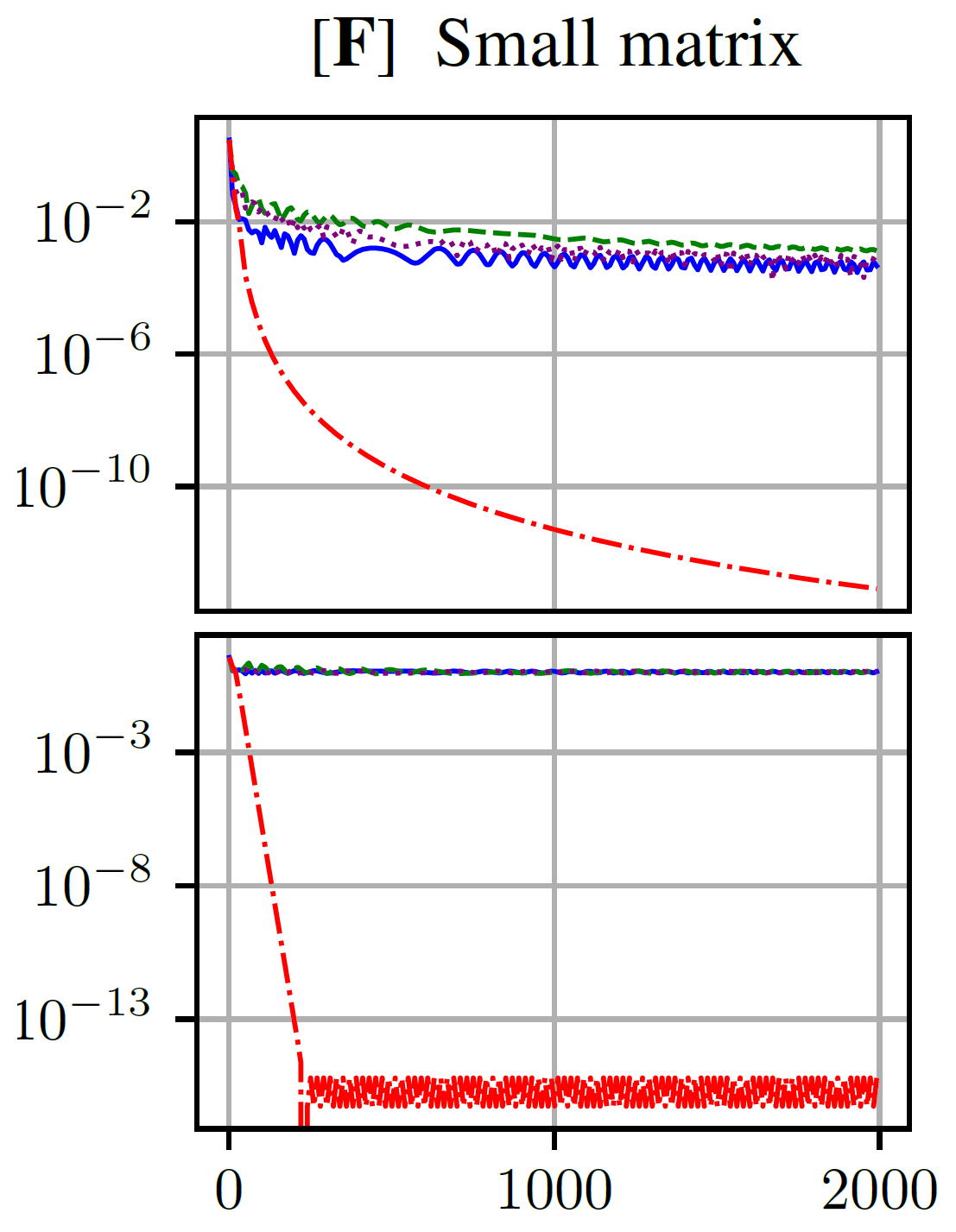 Nash gap / exploitability
Green dashed: Linear RM
Violet dotted: Discounted RM
RM+
Optimistic RM+
Self-play iterations
(RM was omitted as it is typically much slower than RM+)
[Farina, Kroer, and Sandholm; Faster Game Solving via Predictive Blackwell Approachability:
Connecting Regret Matching and Mirror Descent, AAAI’21]
In general, Discounted RM and Optimistic RM+ are the fastest in practice
For some games, like poker, Discounted RM is empirically consistently faster than Optimistic RM+
For many other games, Optimistic RM+ is significantly faster
[Farina, Kroer, and Sandholm; Faster Game Solving via Predictive Blackwell Approachability:
Connecting Regret Matching and Mirror Descent, AAAI’21]
We Stand on the Shoulders of Giants
Blackwell Approachability (used in the correctness proof of RM/RM+):
[Blackwell, An analog of the minmax theorem for vector payoffs, Pacific J. of Math. 1956]

Regret Matching and Regret Matching Plus:
[Hart & Mas-Colell, A Simple Adaptive Procedure Leading to Correlated Equilibrium, Econometrica 2000]
[Tammelin, Solving large imperfect information games using CFR+, ArXiv 2014]
[Bowling et al., Heads-up Limit Hold’em Poker is Solved, Science 2015]

Predictivity:
[Chiang et al., Online optimization with gradual variations, COLT 2012]
[Rakhlin & Sridharan, Online Learning with Predictable Sequences, COLT 2013]
[Farina et al., Faster Game Solving via Predictive Blackwell Approachability: Connecting Regret Matching and Mirror Descent, ArXiv 2020]
Part Two
From Normal-Form to Extensive-Form

(Nash Equilibria in Extensive-Form Games)
From Normal-Form to Extensive-Form Games
Can capture sequential and simultaneous moves
Private information
We assume perfect recall: no player forgets what the player knew earlier
1
Exit
Play
0.5
2
R               P                  S
1
1
1
R    P        S
R    P        S
R    P        S
+1    -1    0
0    +1    -1
-1    0    +1
[Speaker Notes: Explain game: it's RPS plus an exit action for Max]
Counterfactual Regret Minimization (CFR): The Gist
🌟 IDEA: Run one regret minimizer at each information set!
Question: What utility should we give to each infoset's regret minimizer at each time step?
1
Exit
Play
Attempt 1: Use "Q-values" (conditional values upon reaching the information set)
0.5
2
Problem: Opponent's strategy can change!
R               P                  S
1
1
1
R    P        S
R    P        S
R    P        S
Consider this infoset for P2, and suppose that P1 plays 
    90% (Exit, Rock) 
    10% (Play, Paper)
Regret minimizer receiving Q-value losses would play Paper, but it should play Scissors instead.
+1    -1    0
0    +1    -1
-1    0    +1
We should use some sort of "weighted" value!
Counterfactual Regret Minimization (CFR): The Gist
🌟 IDEA: Run one regret minimizer at each information set!
Question: What utility should we give to each infoset's regret minimizer at each time step?
1
Exit
Play
0.5
2
R               P                  S
1
1
1
Suppose that P2 always plays Rock
and P1 is currently playing (Exit, Scissors)
R    P        S
R    P        S
R    P        S
+1    -1    0
0    +1    -1
-1    0    +1
(This idea came up on your homework! In the language there, (Exit, Scissors) is locally optimal but not globally optimal.)
Counterfactual Regret Minimization (CFR): The Gist
🌟 IDEA: Run one regret minimizer at each information set!
Question: What utility should we give to each infoset's regret minimizer at each time step?
1
Exit
Play
0.5
2
R               P                  S
1
1
1
🌟 THIS WORKS!
This is the algorithm called counterfactual regret minimization
R    P        S
R    P        S
R    P        S
+1    -1    0
0    +1    -1
-1    0    +1
Now: More details on CFR
Running example for this part: Kuhn poker
C
QJ
KQ
JQ
KJ
QK
JK
1
1
1
1
1
1
check
check
check
check
bet
bet
check
bet
check
bet
bet
bet
2
2
2
2
2
2
2
2
2
2
2
2
fold
check
check
fold
check
fold
check
fold
check
fold
bet
check
fold
bet
call
call
bet
bet
bet
call
bet
call
call
call
+2
+1
+1
+2
1
+1
+1
-2
1
+2
+1
+1
-2
+1
-2
-1
+1
1
+1
1
-1
1
-1
1
fold
fold
fold
fold
fold
fold
call
call
call
call
call
call
-1
+2
-1
+2
-1
-2
-1
+2
-1
-2
-1
-2
⚠️ Information sets for red player (Player 2) are not shown
[Speaker Notes: Explain the game!]
Two Representations
Decision points
Observation points
King
Queen
Jack
check
check
check
bet
bet
bet
C
QJ
KQ
bet
bet
bet
JQ
KJ
QK
JK
1
1
1
1
1
1
fold
fold
fold
call
call
call
check
check
check
check
bet
bet
check
bet
check
bet
bet
bet
2
2
Game tree

Each node belongs to a specific player or chance
Tree-Form (Sequential) Decision Problem
aka. sequence-form decision problem
aka. treeplex
(for P1)

Represents the game from viewpoint of one player

This is the representation in regret minimization
2
2
2
2
2
2
2
2
2
2
fold
check
check
fold
check
fold
check
fold
check
fold
bet
check
fold
bet
call
call
bet
bet
bet
call
bet
call
call
call
+2
+1
+1
+2
1
+1
+1
-2
1
+2
+1
+1
-2
+1
-2
-1
+1
1
+1
1
-1
1
-1
1
fold
fold
fold
fold
fold
fold
call
call
call
call
call
call
-1
+2
-1
+2
-1
-2
-1
+2
-1
-2
-1
-2
Strategies
🌟 First attempt:

Assign local probabilities at each decision point
King
Queen
Jack
✔ Set of strategies is convex

❌ Expected utility of game is      not bilinear
0.9
0.1
0.5
0.5
0.75
0.25
check
check
check
bet
bet
bet
bet
bet
bet
0.8
0.2
0.4
0.6
0.1
0.9
fold
fold
fold
call
call
call
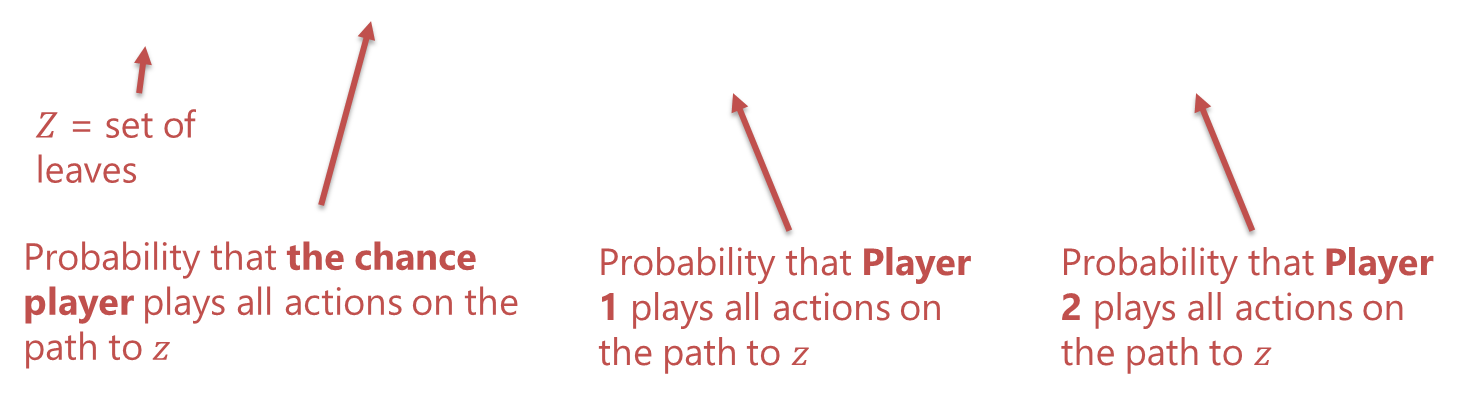 Sequence-Form Strategies
🌟 Second attempt:

Store probabilities for whole sequences of actions
King
Queen
Jack
check
check
check
bet
bet
bet
✔ Set of strategies is convex

✔ Expected utility of game is       bilinear
0.75
0.5
0.1
0.5
0.25
0.9
bet
bet
bet
0.75
0.25
0.1
0.5
0.5
0.9
fold
fold
fold
call
call
call
0.9
0.2
0.4
0.6
0.1
0.8
0.3
0.02
0.08
0.675
0.075
0.2
[Romanovskii, Reduction of a game with complete memory to a matrix game, 1961]
[Koller et al., Fast algorithms for finding randomized strategies in game trees, STOC 1994]
Sequence-Form Strategies
🌟 Consequence: a lot of results carry over from normal form games when using sequence-form strategies!
✔ Nash equilibrium is a bilinear saddle point problem
✔ As long as we can construct regret minimizers for the sets of      sequence-form strategies, we can use them to converge to
      Nash equilibrium in self play
Sequence-Form Strategies
🌟 Consequence: a lot of results carry over from normal form games when using sequence-form strategies!
✔ Nash equilibrium is a bilinear saddle point problem
Aside: The above saddle-point problem can be written as a linear program by dualizing the inner minimization, and the LP can then be solved using standard LP solvers. This is a polynomial-time algorithm for solving extensive-form games. Our focus today is on regret minimization, which turns out to be faster on large games than linear programs in practice.
Utility that was actually accumulated
Maximum utility that was
achievable by the best fixed
action in hindsight
Utility that was actually accumulated
Maximum utility that was
achievable by the best fixed
action in hindsight
If we can do regret minimization for sequence-form strategy spaces, 
then we can solve zero-sum extensive-form games!
Counterfactual Regret Minimization
🌟 IDEA: Run one regret minimizer at each decision point! 
Each decision point's regret minimizer treats all other decision points below itself as part of the environment
King
Queen
Jack
check
check
check
bet
bet
bet
bet
bet
bet
fold
fold
fold
call
call
call
Counterfactual Regret Minimization
King
Queen
Jack
check
check
check
bet
bet
bet
1.0
bet
bet
bet
fold
fold
fold
call
call
call
0.75
0.75
0.5
0.5
0.1
0.1
0.5
0.5
0.9
0.9
0.25
0.25
0.6
0.3
0.9
0.675
0.4
0.2
0.1
0.075
0.8
0.08
0.2
0.02
Counterfactual Regret Minimization
King
Queen
Jack
check
check
check
bet
bet
bet
0.0
bet
bet
bet
fold
fold
fold
call
call
call
0.75
1.0
0.5
0.0
0.1
2.0
0.5
-0.4
0.9
-1.5
0.25
0.0
0.6
1.1
0.9
1.6
0.4
-0.5
0.1
-2.5
0.8
1.2
0.2
-0.6
Counterfactual Regret Minimization
King
Queen
Jack
check
check
check
bet
bet
bet
Step 2: Compute counterfactual utilities

At observation points and leaves:
   counterfactual utility =
      sum of counterfactual utilities of children +
      utility value given at that observation point
At decision points:
   counterfactual utility =
      expected counterfactual utility of children 
         under local strategy at that decision point
0.0
bet
bet
bet
fold
fold
fold
call
call
call
0.75
1.0
0.5
0.0
0.1
2.0
0.5
-0.4
0.9
-1.5
0.25
0.0
0.6
1.1
0.9
1.6
0.4
-0.5
0.1
-2.5
0.8
1.2
0.2
-0.6
Counterfactual Regret Minimization
King
Queen
Jack
check
check
check
bet
bet
bet
Step 2: Compute counterfactual utilities

At observation points and leaves:
   counterfactual utility =
      sum of counterfactual utilities of children +
      utility value given at that observation point
At decision points:
   counterfactual utility =
      expected counterfactual utility of children 
         under local strategy at that decision point
0.0
0.6065
bet
bet
bet
fold
fold
fold
call
call
call
1.6425
0.03
-1.066
0.75
1.0
2.19
0.5
0.0
0.46
0.1
2.0
2.84
0.5
-0.4
-0.4
0.9
-1.5
-1.5
0.25
0.0
0.0
1.19
0.84
0.46
0.6
1.1
1.1
0.9
1.6
1.6
0.4
-0.5
-0.5
0.1
-2.5
-2.5
0.8
1.2
1.2
0.2
-0.6
-0.6
Counterfactual Regret Minimization
King
Queen
Jack
check
check
check
bet
bet
bet
Step 2: Feed the counterfactual utilities to the regret minimizers at each decision point

Note: Steps 1 & 2 can be done in a single bottom-up pass

Remember: this will work no matter the choice of regret minimizers (MWU, RM, RM+, Discounted RM, Optimistic RM+, etc). We can also use different regret minimizers at different nodes, unlike the original CFR paper, which used RM
0.0
0.6065
bet
bet
bet
fold
fold
fold
call
call
call
1.6425
0.03
-1.066
0.75
1.0
2.19
0.5
0.0
0.46
0.1
2.0
2.84
0.5
-0.4
-0.4
0.9
-1.5
-1.5
0.25
0.0
0.0
1.19
0.84
0.46
0.6
1.1
1.1
0.9
1.6
1.6
0.4
-0.5
-0.5
0.1
-2.5
-2.5
0.8
1.2
1.2
0.2
-0.6
-0.6
Counterfactual Regret Minimization
King
Queen
Jack
check
check
check
bet
bet
bet
Step 2: Feed the counterfactual utilities to the regret minimizers at each decision point
0.0
0.6065
bet
bet
bet
fold
fold
fold
call
call
call
Example:

Feed utilities (2.19, 0) to the regret minimizer for this decision point
1.6425
0.03
-1.066
0.75
1.0
2.19
0.5
0.0
0.46
0.1
2.0
2.84
0.5
-0.4
-0.4
0.9
-1.5
-1.5
0.25
0.0
0.0
1.19
0.84
0.46
0.6
1.1
1.1
0.9
1.6
1.6
0.4
-0.5
-0.5
0.1
-2.5
-2.5
0.8
1.2
1.2
0.2
-0.6
-0.6
CFR Guarantees
Decision points
[Farina, Kroer & Sandholm, Regret Circuits: Composability of Regret Minimizers, ICML 2019]
CFR in Self-Play on a Game Tree
When putting together all the pieces of the puzzle [*** TODO: CFR in self-play***], this is what an iteration of the CFR algorithm looks like

[*** TODO: VIZ ***]
Why is CFR Superior in Practice?
🌟 … to second-order methods (which can offer convergence rate 1/eT )?
Does not require solving large linear systems
Second-order methods (interior point, …) don’t fit in memory for large games
🌟 … to general-purpose regret minimizers (FTRL & OMD)?
CFR uses an approach local to each decision point (easier to parallelize, warm-start, etc.)
[Brown & Sandholm, Reduced Space and Faster Convergence in Imperfect-Information Games via Pruning. ICML-17]
[Brown & Sandholm, Strategy-based warm starting for regret minimization in games, AAAI 2016]
No need for expensive projections onto feasible strategy polytope (think projected gradient descent)
Other approaches
CFR Framework + Predictivity
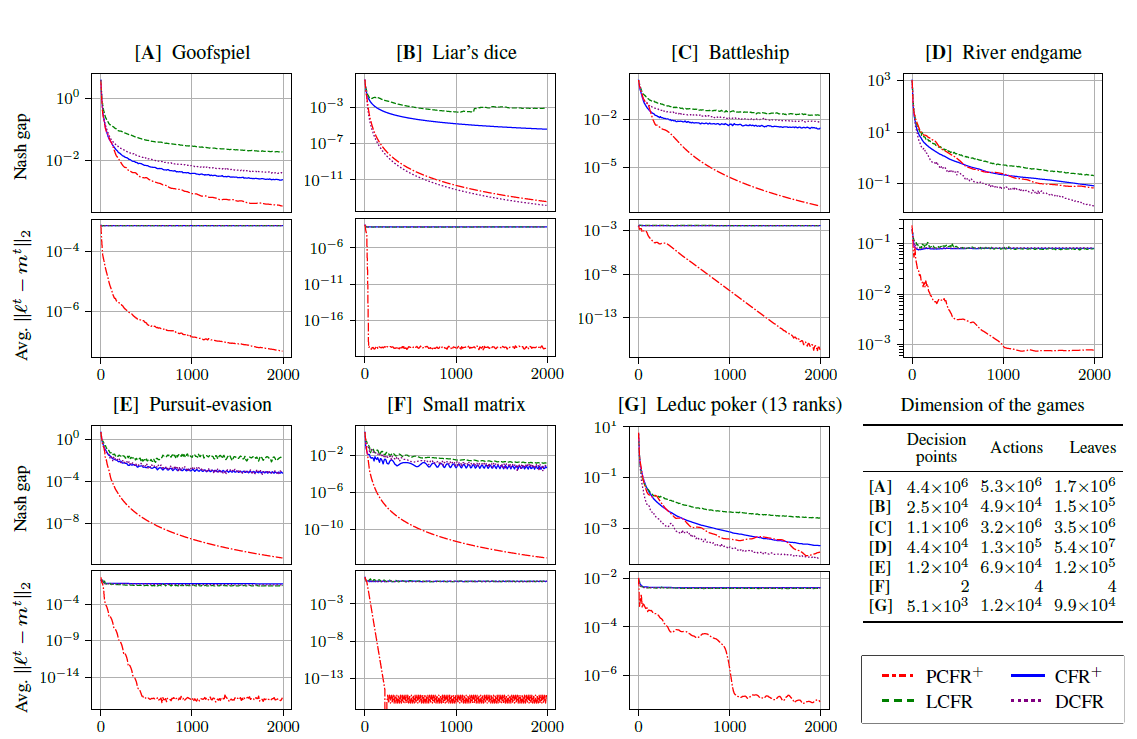 Important Takeaways
🌟You can construct a regret minimizer for      sequential decision making problems by      combining regret minimizers for individual     decision points
 Improvements on simplex domains carry over to    extensive-form domains!
🌟Predictivity works well also in extensive-form     domains
Techniques to Further Increase Scalability of CFR
Using utility estimators
Similar idea as stochastic gradient descent vs gradient descent
Instead of exactly computing the green numbers (gradients of the utility function), we use cheap unbiased estimators
Popular estimator: sample a trajectory in the game tree and use importance sampling
“Monte Carlo CFR” [Monte Carlo Sampling for Regret Minimization in Extensive Games; Lanctot, Waugh, Zinkevich, Bowling NIPS 2009]
Even better algorithm, ESCHER, does not use importance sampling [McAleer, Farina, Lanctot & Sandholm ICLR-23]
Techniques to Further Increase Scalability of CFR
Temporary pruning
Idea: During CFR traversals, 
Prune actions (and their subtrees) that have negative cumulative regret
Project in how many iterations at the earliest the cumulative regret can turn positive, and catch up that subtree’s iterates then 
Cath up as if we had played a best response throughout the CFR iterations to the opponent’s average strategy in that subtree
If the regret is still negative, re-project, etc.

Can be implemented without storing the pruned subtrees => space advantage
Theorem. In a zero-sum game, if both players choosestrategies according to CFR with this kind of pruning, conducting T iterations traverses only 			O(|S|T + |H| ln(T)) nodes
All game paths (i.e., information sets)
Game paths that are part of some best response to some equilibrium
[Brown & Sandholm, Reduced Space and Faster Convergence in Imperfect-Information Games via Pruning. ICML-17]
Techniques to Further Increase Scalability of CFR
Sparsification
Idea: compute a low-rank factorization of the payoff matrix of the game
For some games, a low-rank factorization is guaranteed to exist, and can dramatically speed up the algorithms
[Zhang & Sandholm, Sparsified linear programming for zero-sum equilibrium finding. ICML 2020]
[Farina & Sandholm, Fast Payoff Matrix Sparsification Techniques for Structured Extensive-Form Games. AAAI 2022]
Bibliographic Remarks
Regret Circuits:
[Farina et al., Online convex optimization for sequential decision processes and  extensive-form games, AAAI 2019]
[Farina et al., Regret Circuits: Composability of Regret Minimizers, ICML 2019]
- Note: we also consider more convexity-preserving operations than just convex hulls & Cartesian products